Государственное учреждение образования «Средняя школа № 3 имени В. М. Усова г. Гродно»
Конкурс проектов
«Разрядка» - сдай батарейку, сохрани город и планету!
Команда «ФЕНИКС»
1. Дойко Виктория Юрьевна, 4 «Б». 
2. Стельмах Александра Евгеньевна, 4 «Б». 
3. Савоневич Егор Олегович, 5 «Б». 
4. Дершань Никита Андреевич, 6 «В». 
5. Шейко Алексей Геннадьевич, 10 «Б»

Руководитель команды: Берёза Екатерина Анатольевна
ОЦЕНКА СИТУАЦИИ ПО ПРОБЛЕМЕ БЕЗОПАСНОЙ УТИЛИЗАЦИИ ОТРАБОТАННЫХ ЭЛЕМЕНТОВ ПИТАНИЯ В Г. ГРОДНО
Работа по сбору использованных пальчиковых батареек началась в Гродно в 2011 году. Тогда Гродненской области из средств республиканского бюджета было выделено 102 специальных контейнера. Сданные населением Гродненской области использованные батарейки отправлялись на базу «Гроднооптторга», часть их отвозили в Минск на предприятие «Экорез».
В нашем городе сдать отжившие свое пальчиковые батарейки можно в торговых учреждениях, учреждениях образования, предприятиях потребкооперации. Собирают батарейки и на крупных предприятиях.
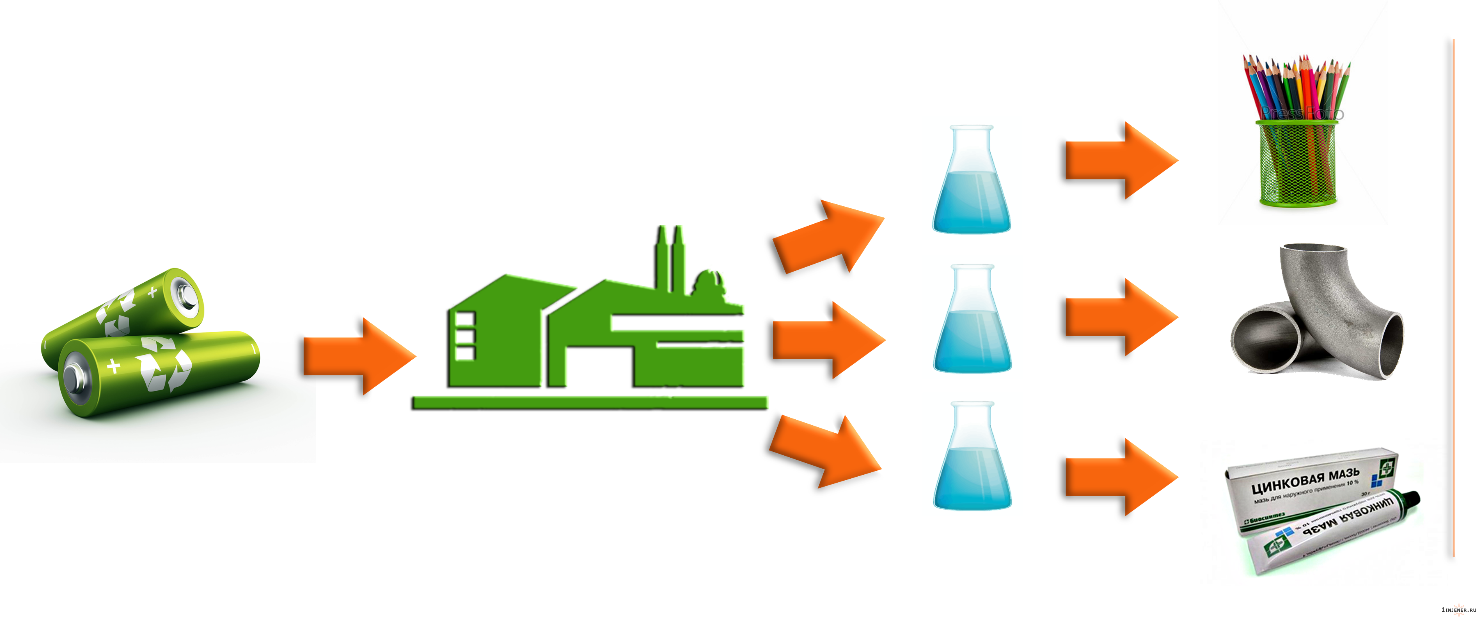 Результаты анкеты-вопросника для учащихся «Маленькие батарейки – большие проблемы»:
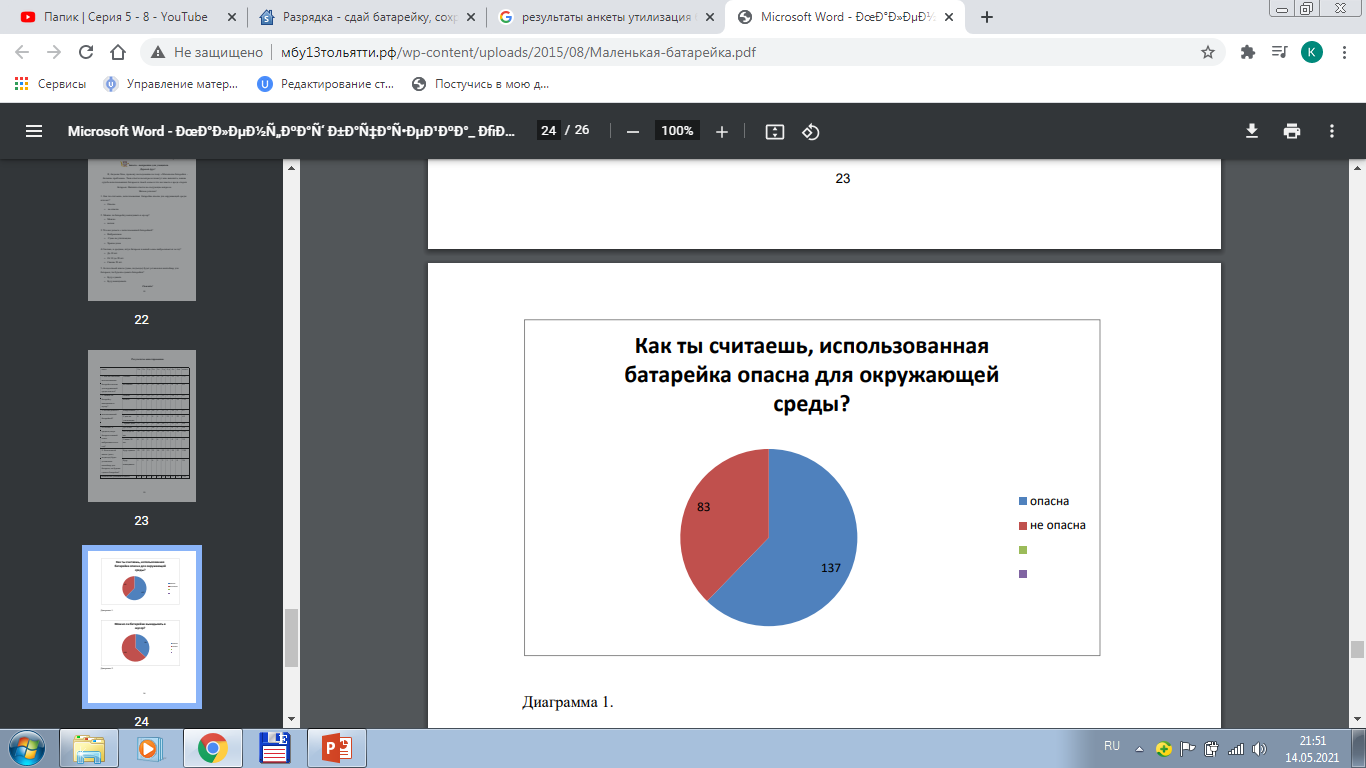 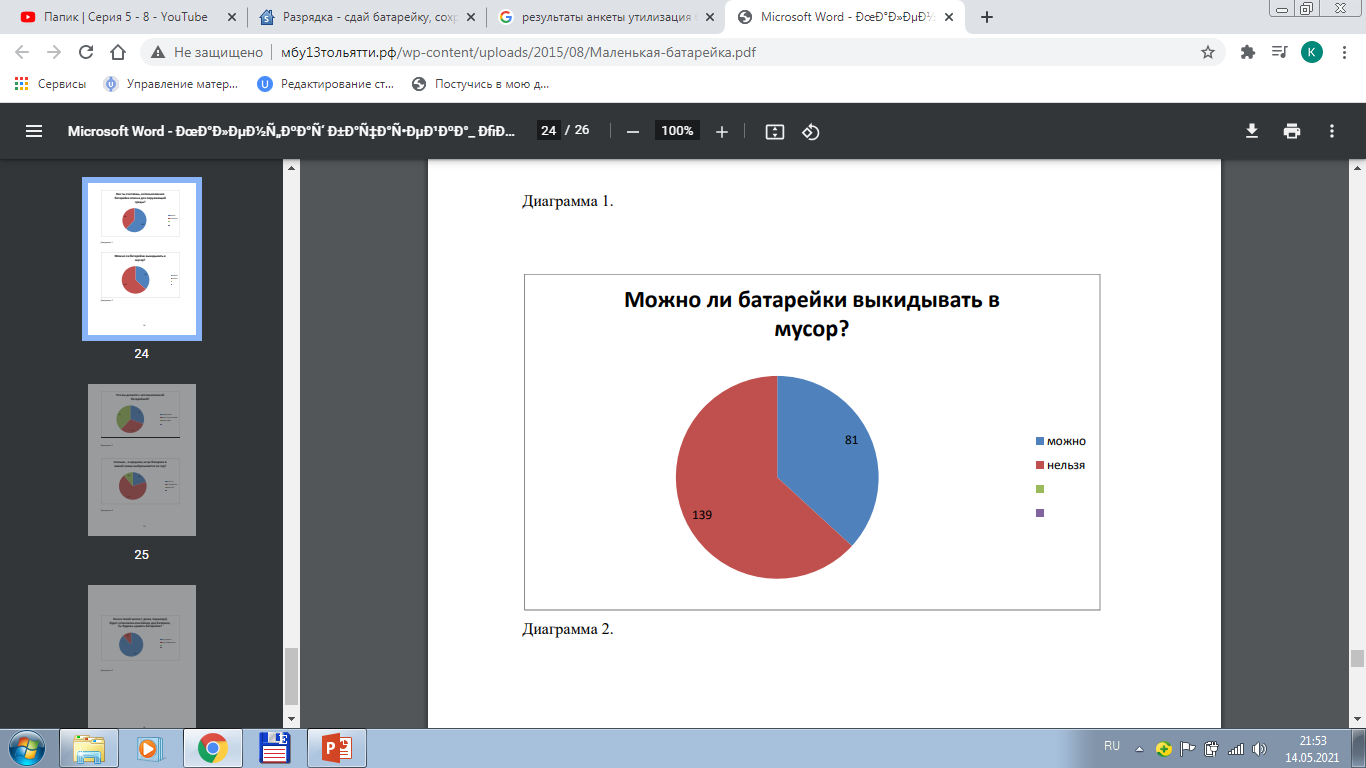 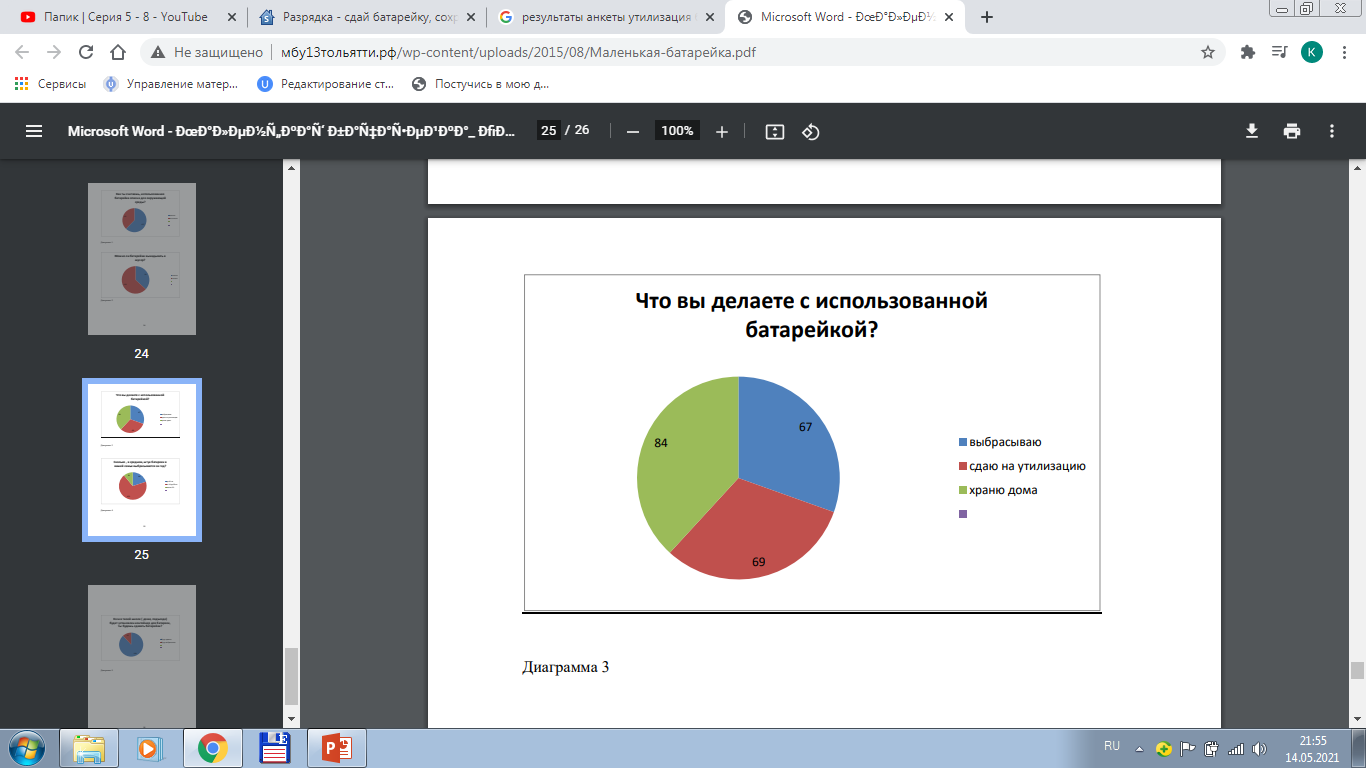 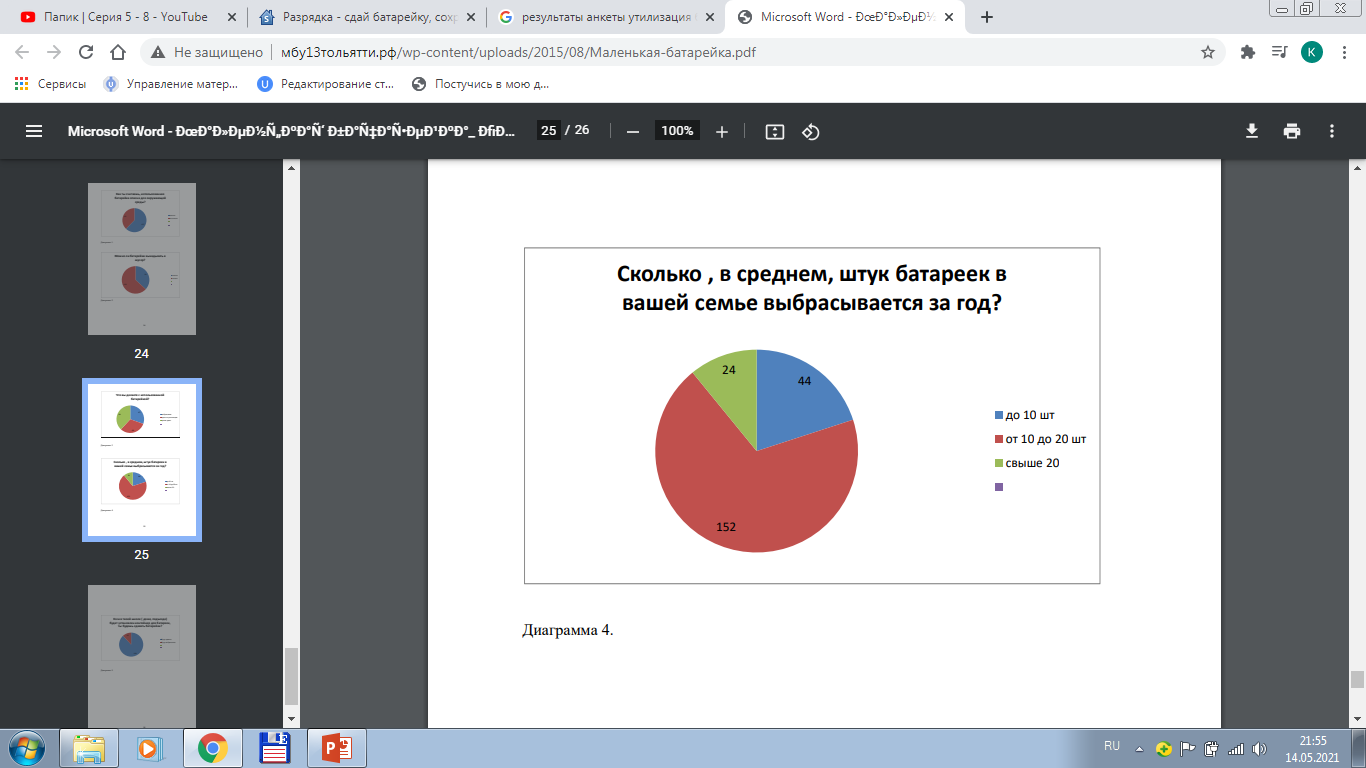 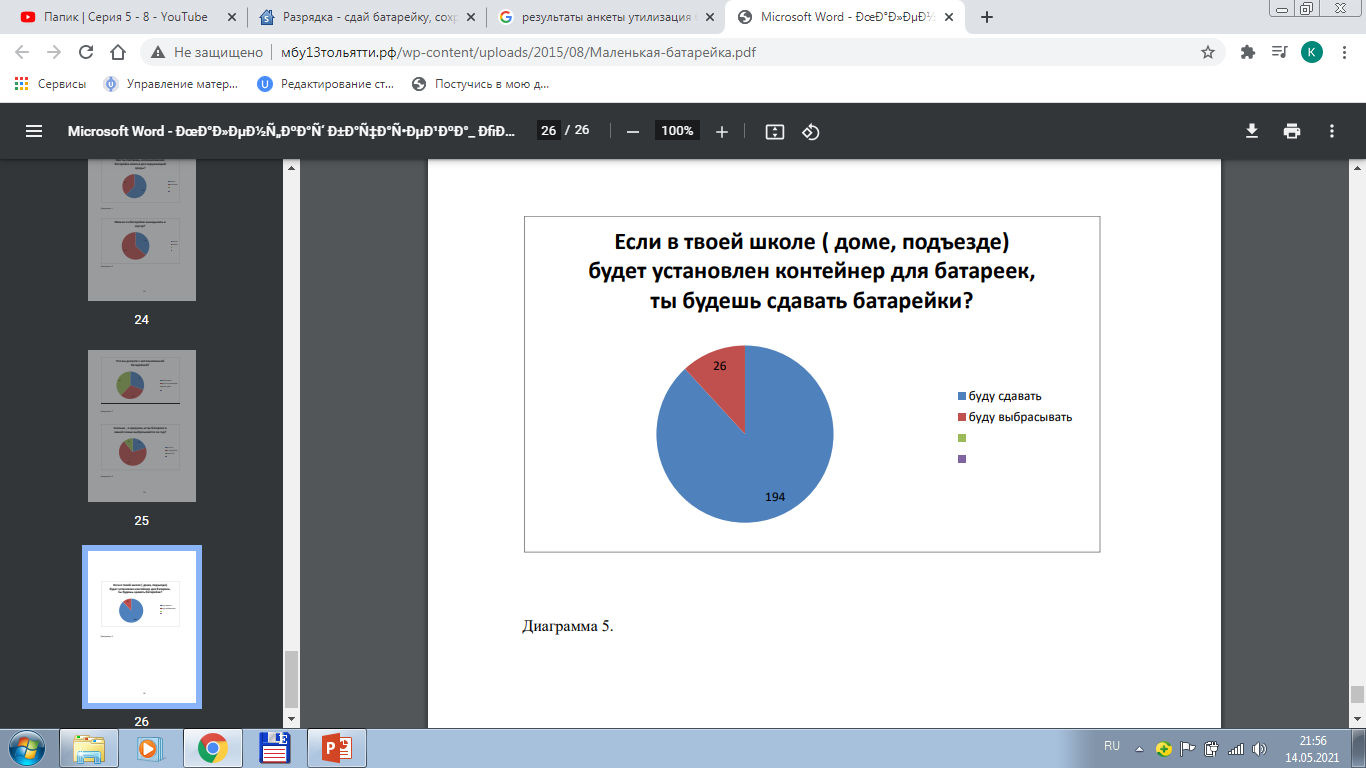 Информационный плакат по проблеме безопасной утилизации отработанных элементов питания
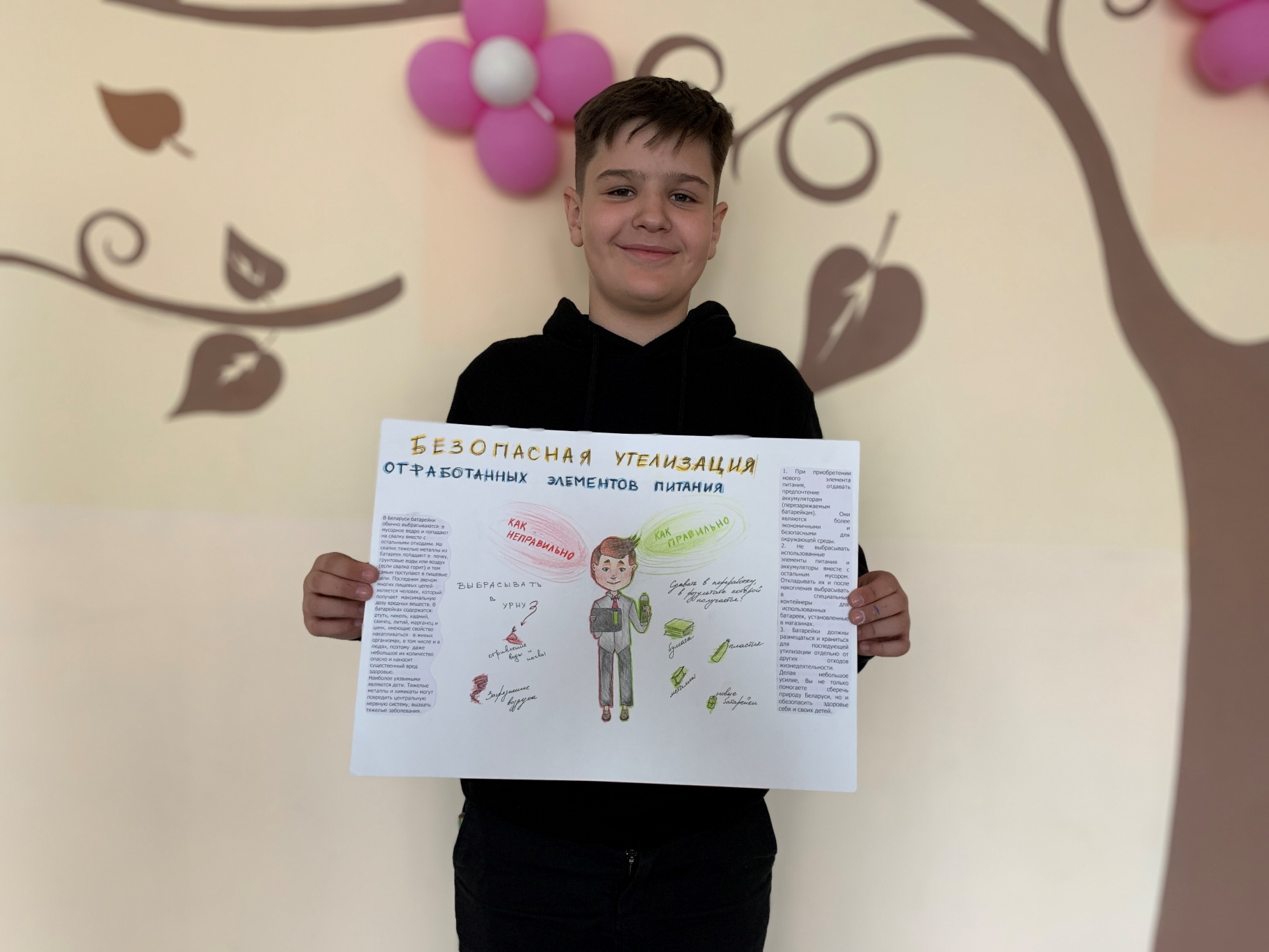 Совместная акция для учащихся и родителей, всего педагогического коллектива «Охотники за батарейками»
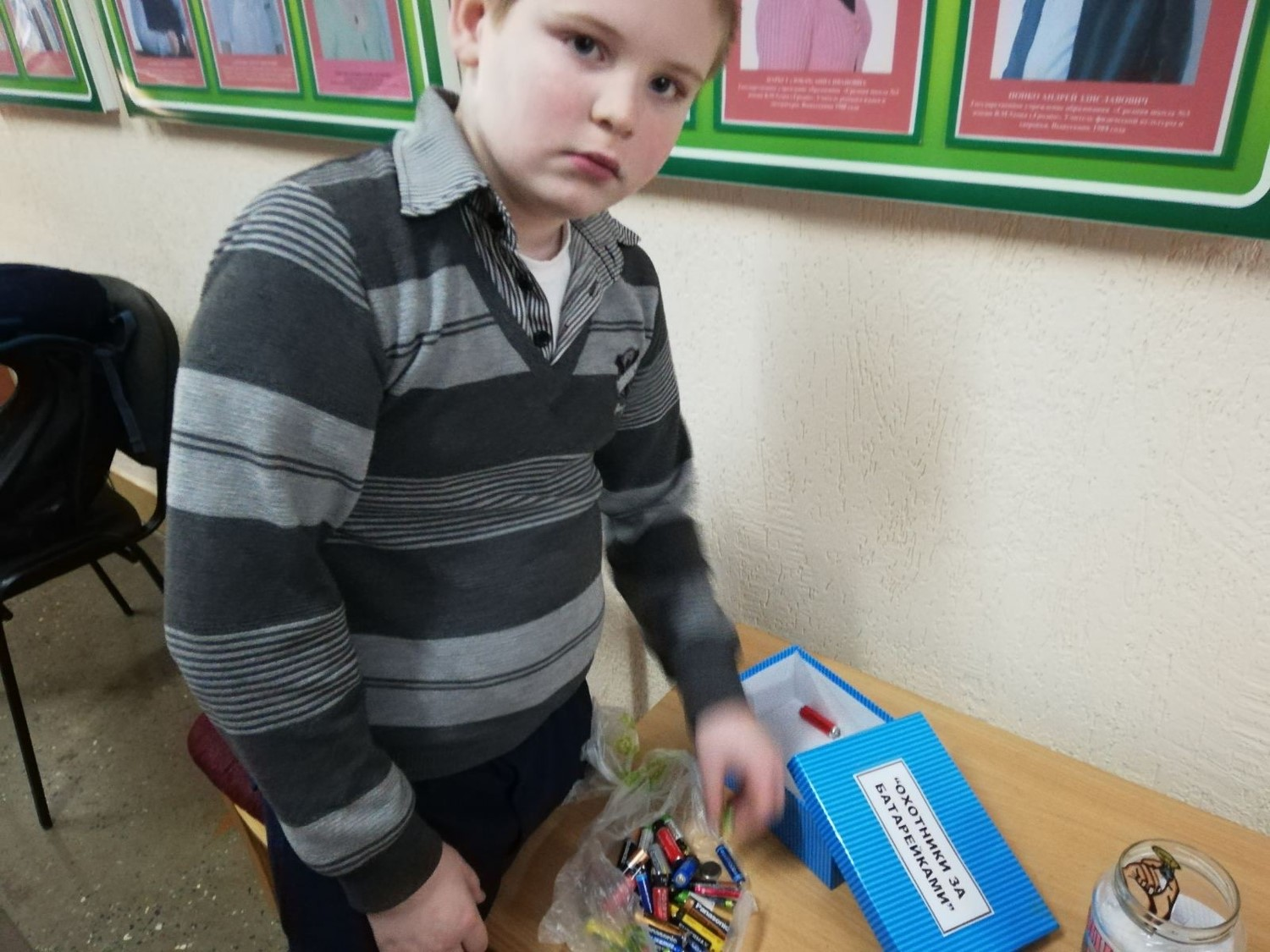 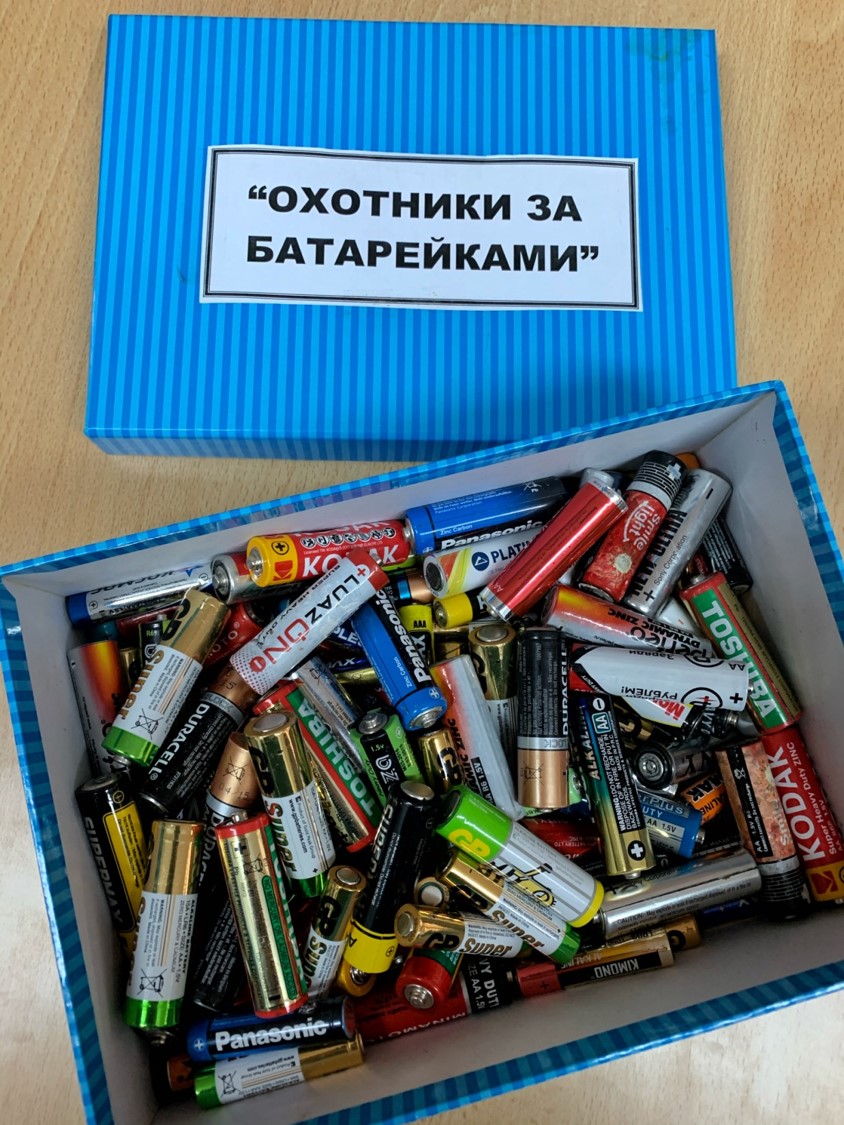 Делая небольшое усилие, мы не только помогаем сберечь природу, но и обезопасить здоровье себя и своих близких!
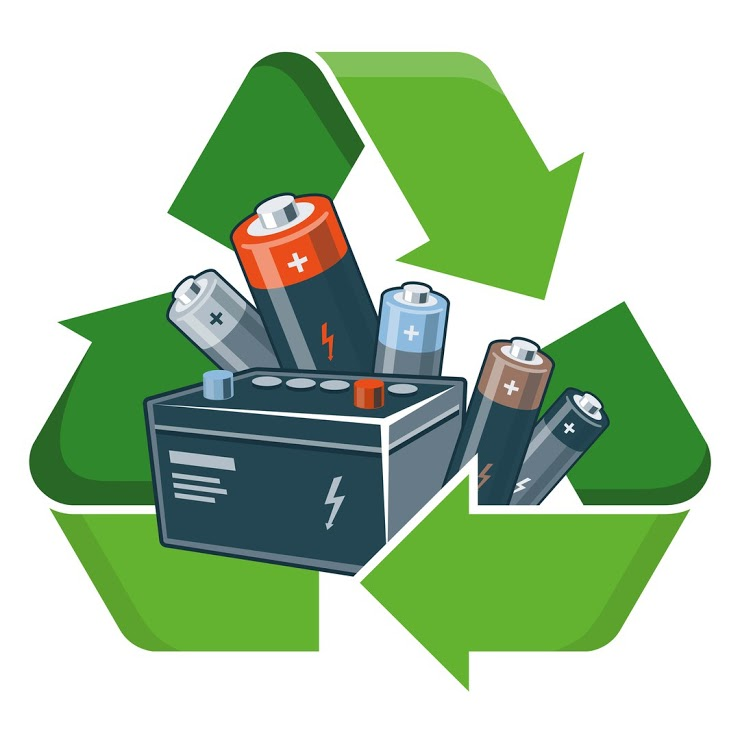